Hypercementosis and Ankylosis
Chodren Ghale
Hypercementosis:
Hypercementosis is an idiopathic condition that is indicated by excessive amount of cementum on the root surfaces of one or more teeth.
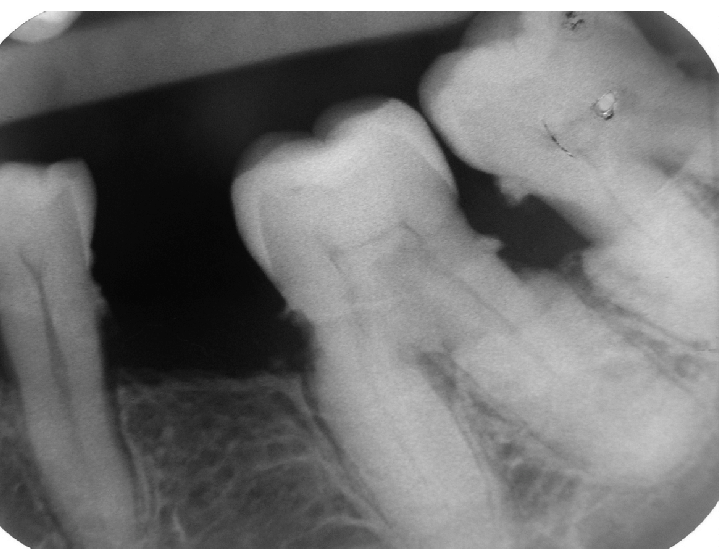 It can be caused by local or systemic factors like occlusal trauma,  arthritis, calcinosis, etc.
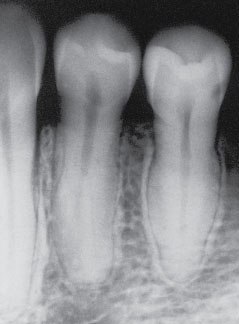 Clinically, it does not show signs or symptoms. Hypercementosis may interfere extraction of the affected teeth.
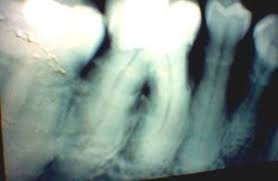 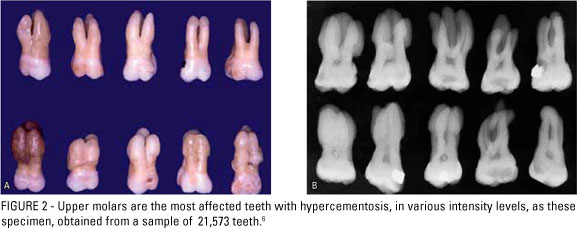 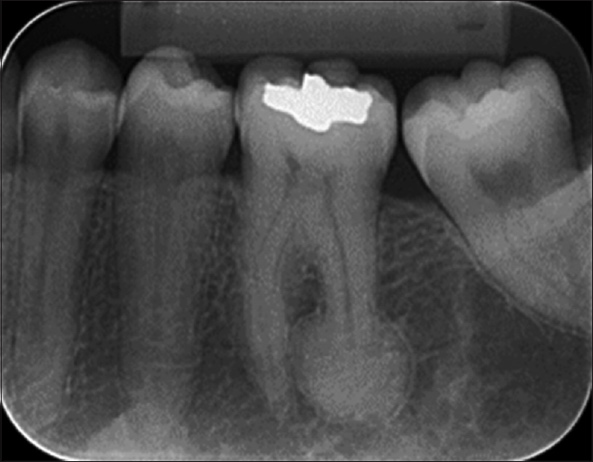 It usually affects maxillary premolars and mandibular first molars.
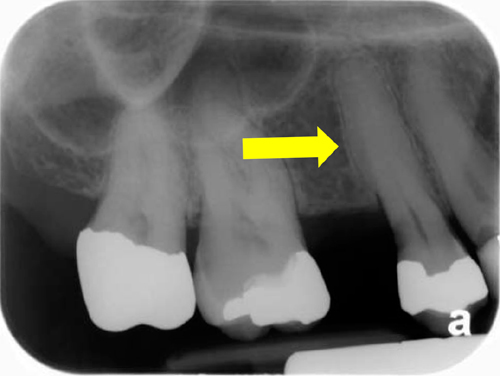 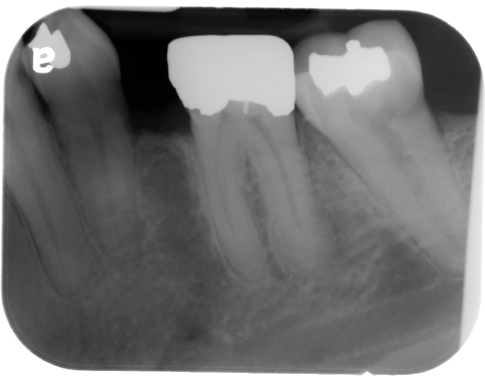 Ankylosis
It is a rare disorder characterized by fusion of a tooth to the surrounding bone.
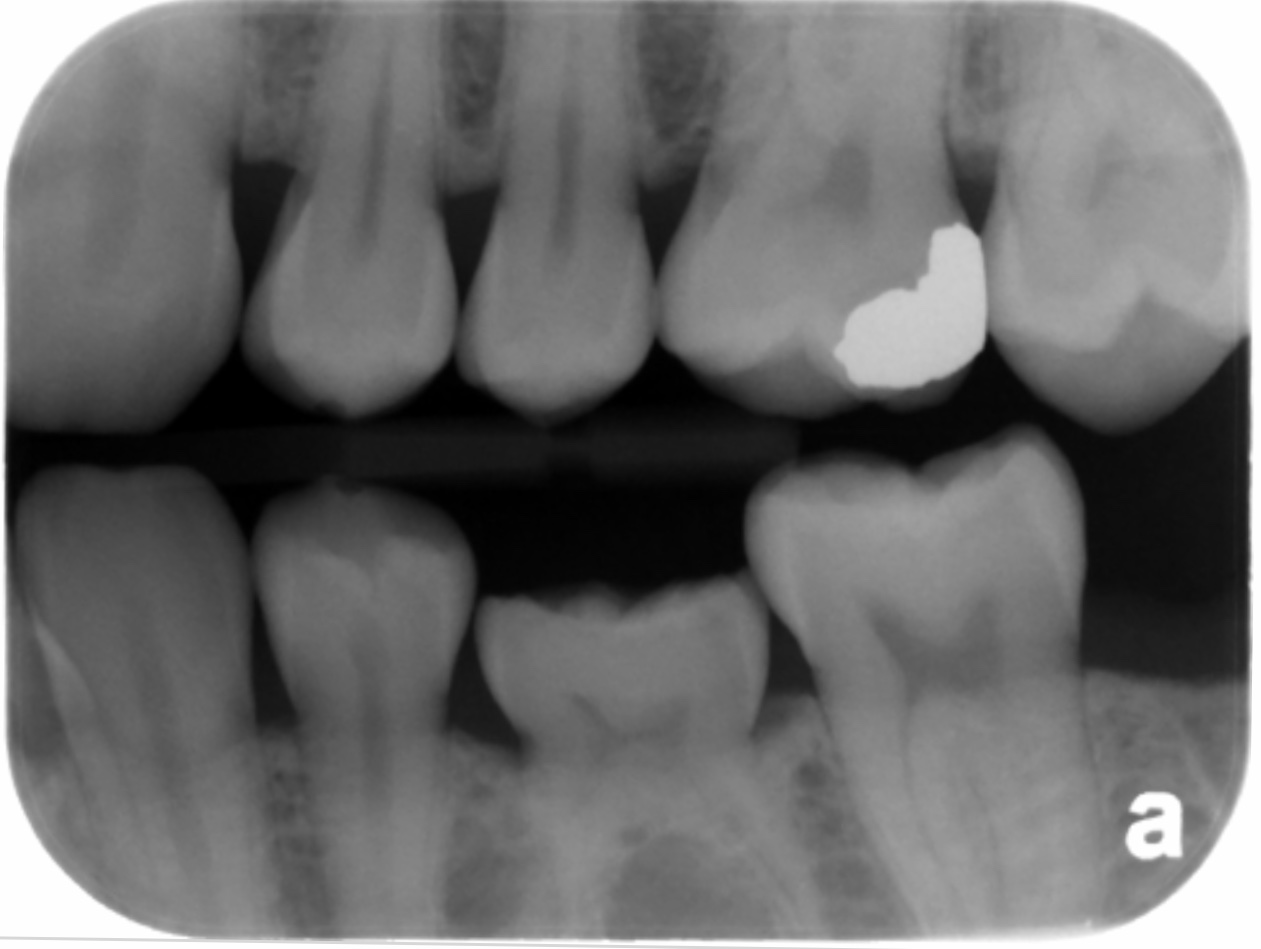 In tooth/ teeth with extensive Ankylosis, we cannot see lamina dura. The yellow line shown in the picture below are periodontal ligament spaces.
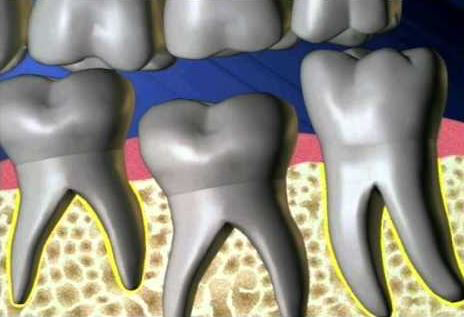 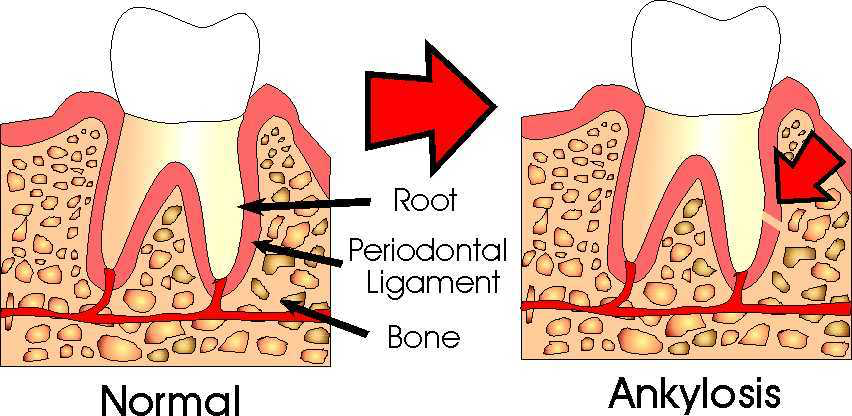 It can occur in both primary or permanent teeth.
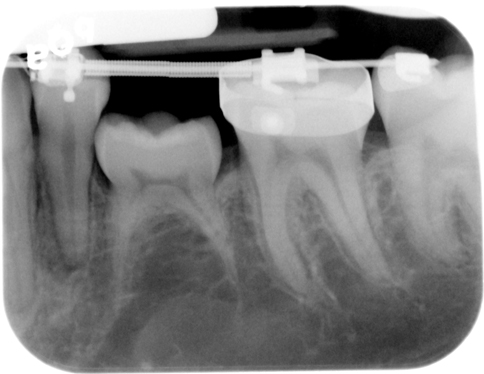 References:
“Tooth Ankylosis.” Wikipedia, Wikimedia Foundation, 14 Feb. 2019, en.m.wikipedia.org/wiki/Tooth_ankylosis.
“Hypercementosis.” Wikipedia, Wikimedia Foundation, 14 Feb. 2019, en.wikipedia.org/wiki/Hypercementosis.